Управление образования Администрации города Нижний Тагил
МУНИЦИПАЛЬНОЕ АВТОНОМНОЕ  ОБЩЕОБРАЗОВАТЕЛЬНОЕ УЧРЕЖДЕНИЕ
ГИМНАЗИЯ № 86
Ассоциированная школа ЮНЕСКО
Муниципальный ресурсный центр по методическому сопровождению 
процессов оценки качества введения и реализации 
ФГОС общего образования



ДИАГНОСТИКА 
УРОВНЯ СФОРМИРОВАННОСТИ 
УНИВЕРСАЛЬНЫХ УЧЕБНЫХ ДЕЙСТВИЙ 
НА УРОКАХ МАТЕМАТИКИ В 5-6 КЛАССАХ ЧЕРЕЗ РЕШЕНИЕ ПРОЕКТНЫХ ЗАДАЧ
 
12 февраля 2015 года
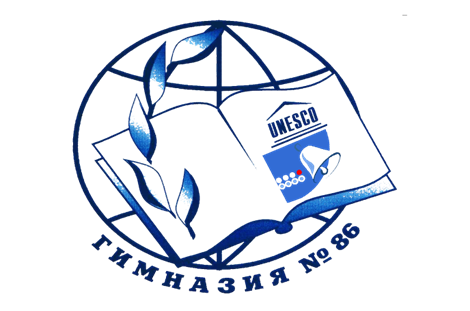 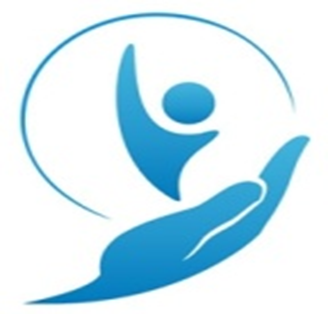 ПРОГРАММА СЕМИНАРА
ПРОГРАММА СЕМИНАРА
Система оценки образовательных достижений в соответствии с ФГОС ООО
предметных
метапредметных
личностных
4
Оценка образовательных достижений:
метапредметные результаты
МЕТАПРЕДМЕТНЫЕ ДЕЙСТВИЯ
регулятивные
коммуникативные
чтение
познавательные
целеполагание
работа с инфор-
     мацией: поиск,
     запись, восприятие
     в т.ч. средствами
     ИКТ
ИКТ
речевые средства, в
     т.ч. с опорой на ИКТ
планирование
способ
действия
коммуникация при
     взаимодействии
проектно
-исследов.
деятельн.
контроль
использование
     моделей, знаков
     и символов,схем
коррекция
логические опе-
     рации: анализ,
     синтез, сравнение,
     сериация, класси-
     фикация, обобще-
     ние, подведение
     под понятие, ана-
     логия, суждение
Оценка по
результатам
выполнения
Оценка в
процессе
выполнения
5
Наиболее адекватные формы оценки метапредметных результатов
Читательской грамотности -  письменная работа на межпредметной основе (комплексная работа);
2. ИКТ-компетентности – практическая работа в сочетании с письменной (компьютеризованной) частью;
3. Сформированности регулятивных, коммуникативных и познавательных учебных действий – наблюдение за ходом выполнения групповых учебных исследований и проектов (проектных задач)

Каждый из перечисленных видов диагностик проводится с периодичностью не менее, 
чем один раз в два года.

В 9 классе: основной процедурой итоговой оценки достижения метапредметных результатов является защита итогового индивидуального проекта.
ИСТОЧНИКИ ИНФОРМАЦИИ
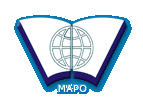 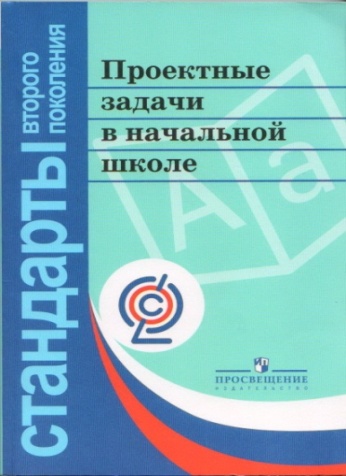 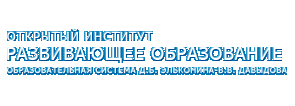 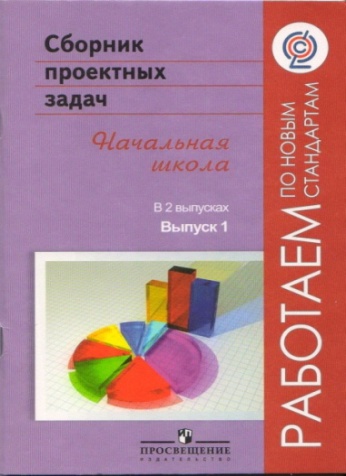 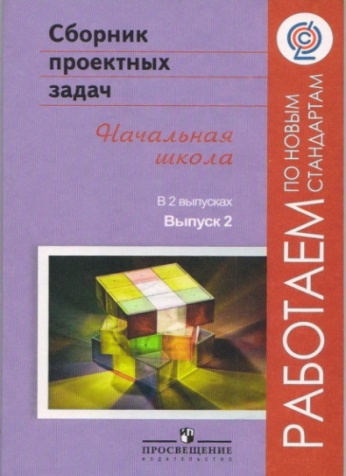 ИСТОЧНИКИ ИНФОРМАЦИИ
Результаты внедрения инструментария и процедур оценки качества начального общего образования в соответствии с Федеральными государственными образовательными стандартами. Метапредметные результаты. http://www.centeroko.ru/
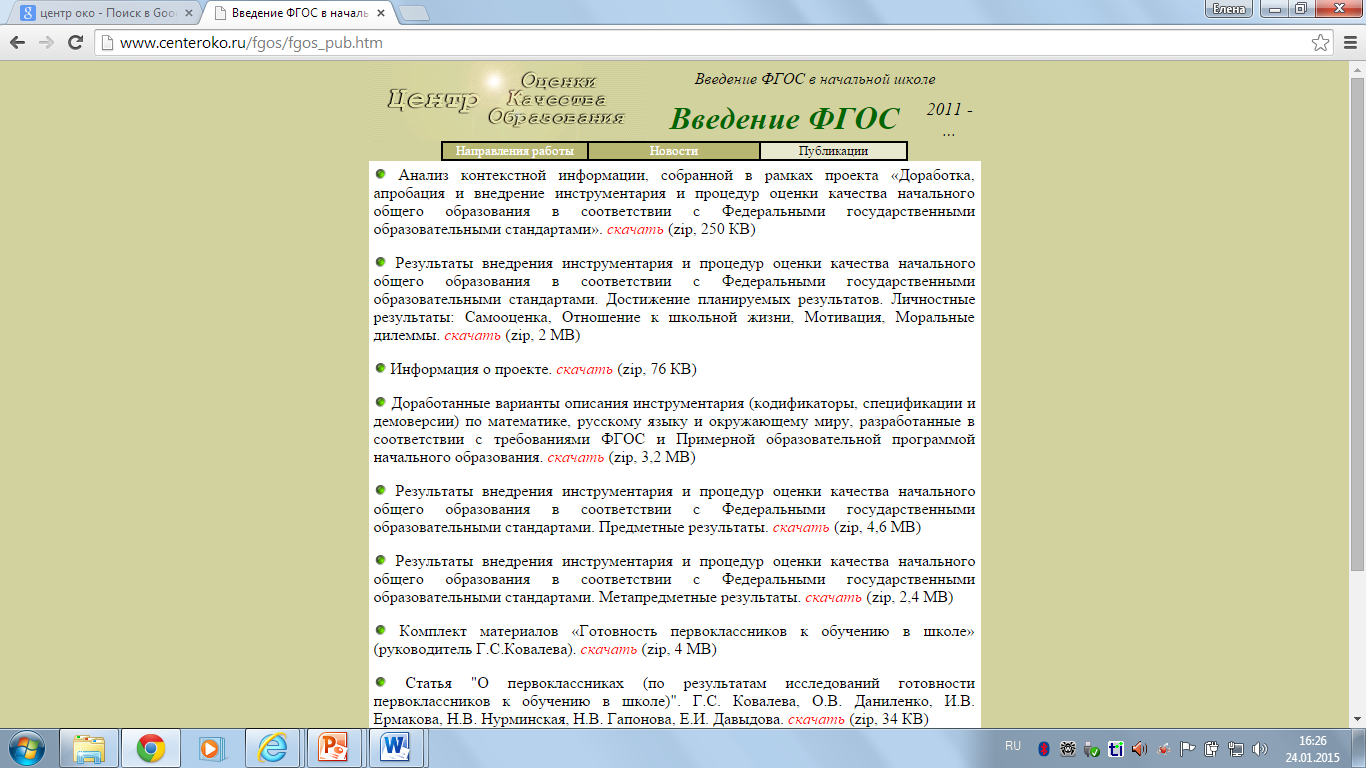 ИСТОЧНИКИ ИНФОРМАЦИИ
Вебинары издательства «Просвещение»
Изменения в  образовательном процессе ОУ
УСЛОВИЯ ДЛЯ ИНТЕГРАЦИИ В образовательный процесс  ПРОЕКТНЫХ ЗАДАЧ
ФГОС НОО
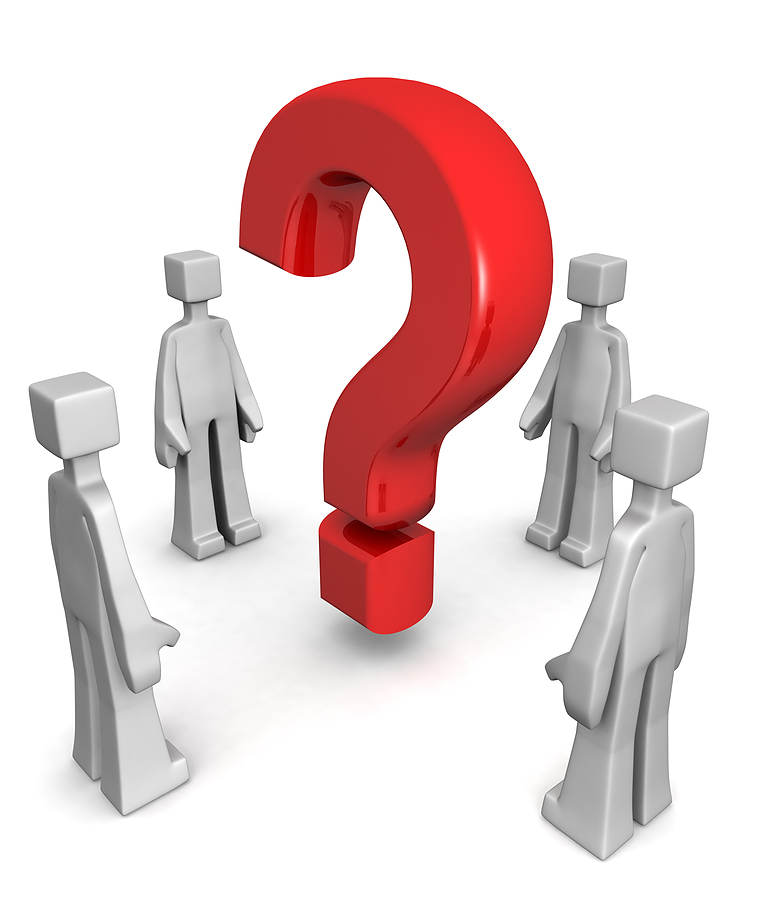 адаптация опубликованных проектных задач
корректировка рабочих программ
создание методического комплекса  проектной задачи
разработка механизмов критериально-уровневой оценки
обучение педагогов использованию проектных задач
конструирование нелинейного/динамичного расписания
отбор предметного/метапредметного  содержания
подготовка экспертов-старшеклассниов
моделирование экспертных матриц, листов рефлексии
Обучение педагогов использованию проектных задач
Заседание педагогического совета по теме 
«Проектная деятельность как условие развития самообразовательной компетенции обучающихся гимназии»
ДЕНЬ РЕШЕНИЯ ПРОЕКТНЫХ ЗАДАЧ
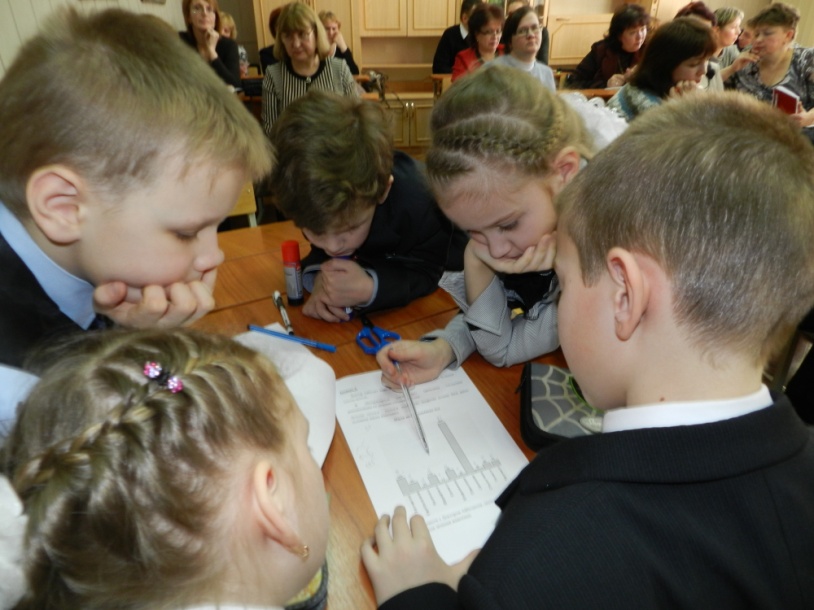 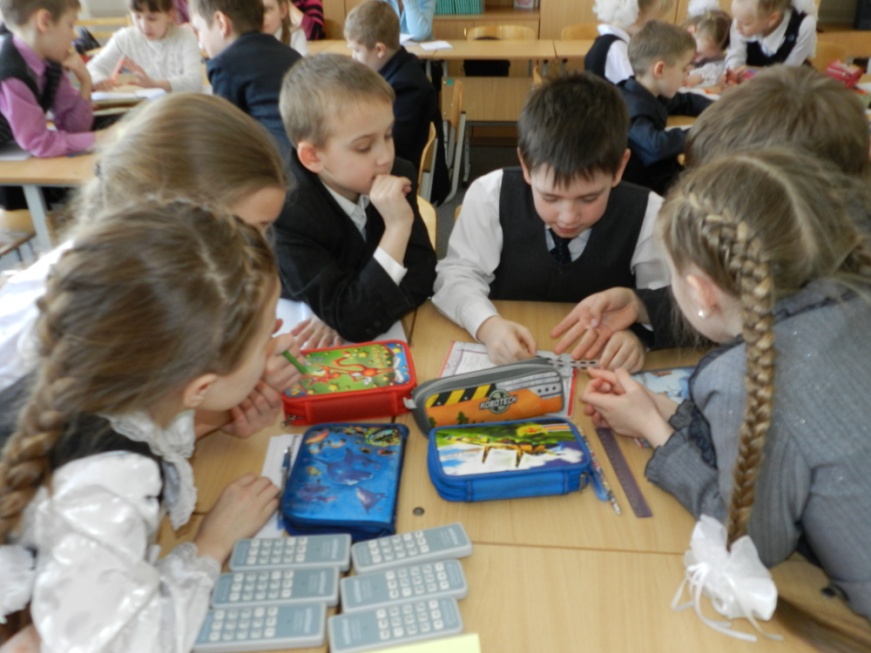 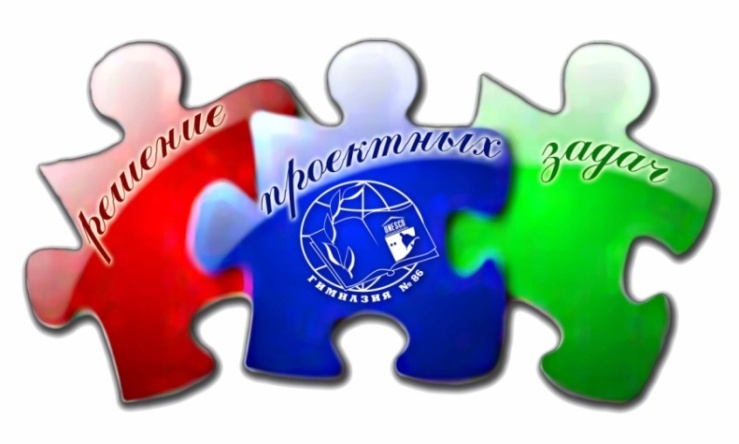 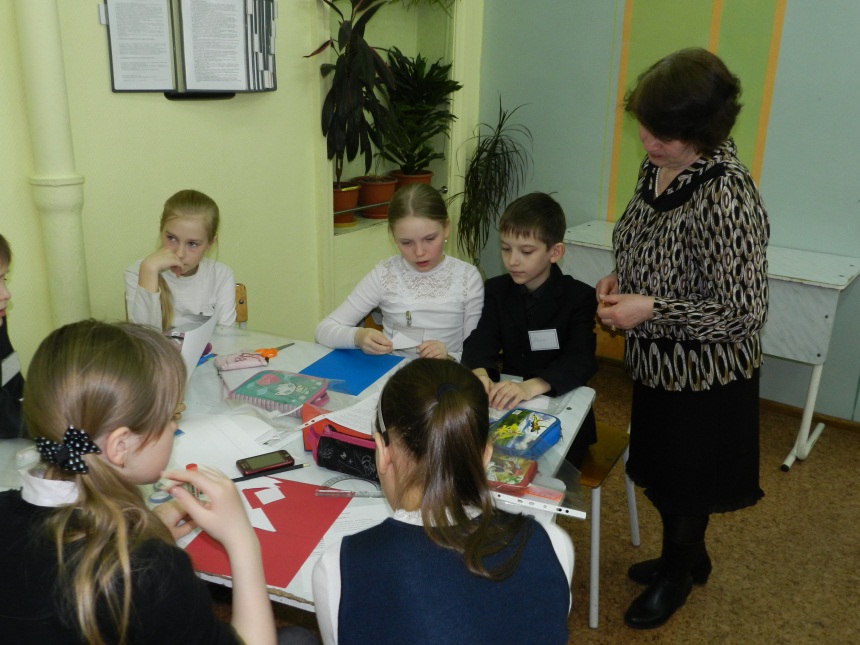 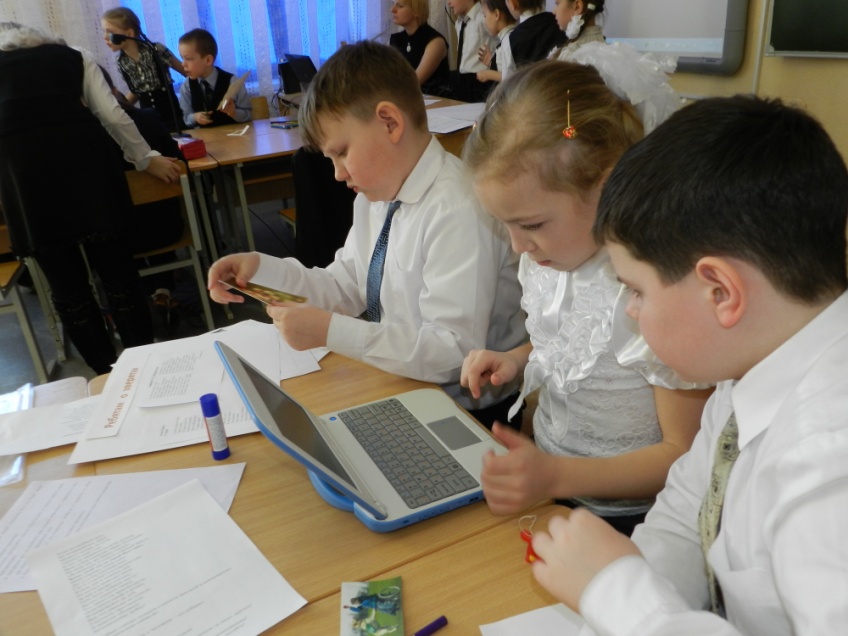 Методический комплекс  проектной задачи
Сценарий работы в аудитории 
Описание проектной задачи (включающее систему оценивания)
Карта эксперта  (предметные результаты)
Карта  наблюдений (метапредметные результаты)
Раздаточные материалы, презентационное сопровождение.
Листы рассадки учащихся в аудитории